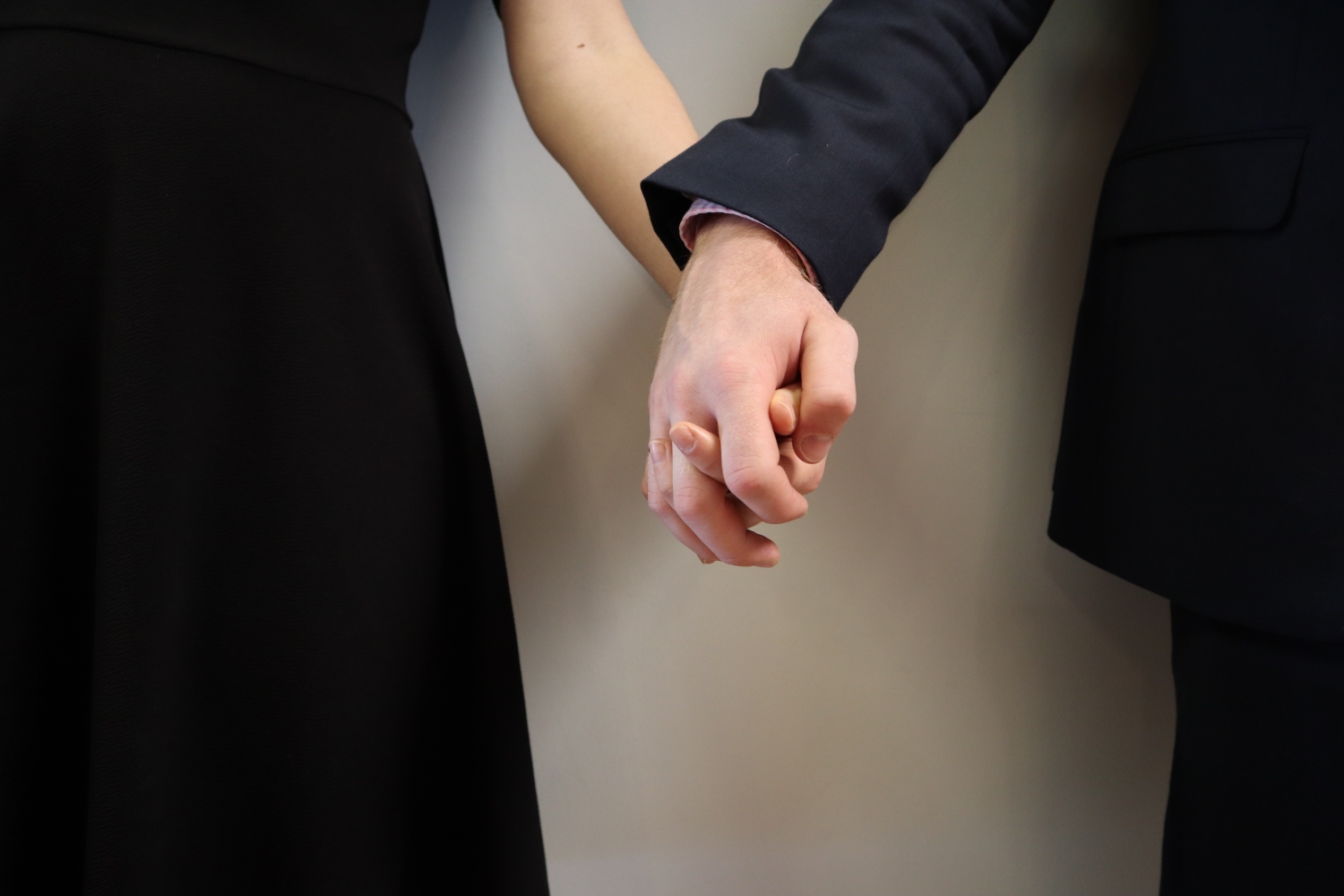 A Marriage Made in Heaven
Personal Transformation in Marriage Through the Fruit of the Spirit
One Flesh
“and the man and his wife were both naked and were not ashamed.”
Genesis 2:25
One Flesh
“Then the eyes of both were opened, and they knew that they were naked.”
Genesis 3:7
One Flesh
“Your desire shall be for your husband, and he shall rule over you.”
Genesis 3:16
“Your desire shall be for your husband, and he shall rule over you.”
Genesis 3:16
DESIRE
RULE
let each one of you love his wife as himself, and let the wife see that she respects her husband.
Ephesians 5:33
LOVE
DESIRE
RULE
RESPECT
let each one of you love his wife as himself, and let the wife see that she respects her husband.
Ephesians 5:33
LOVE
RESPECT
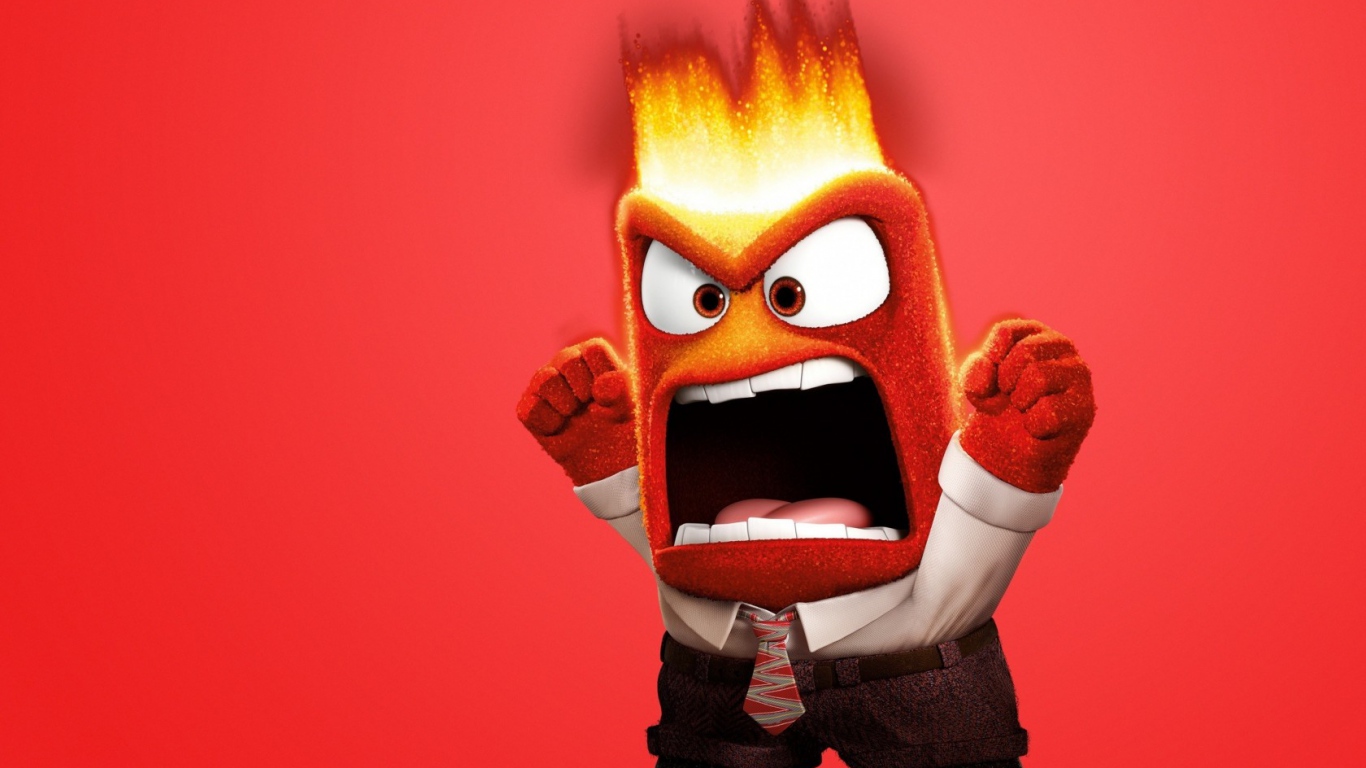 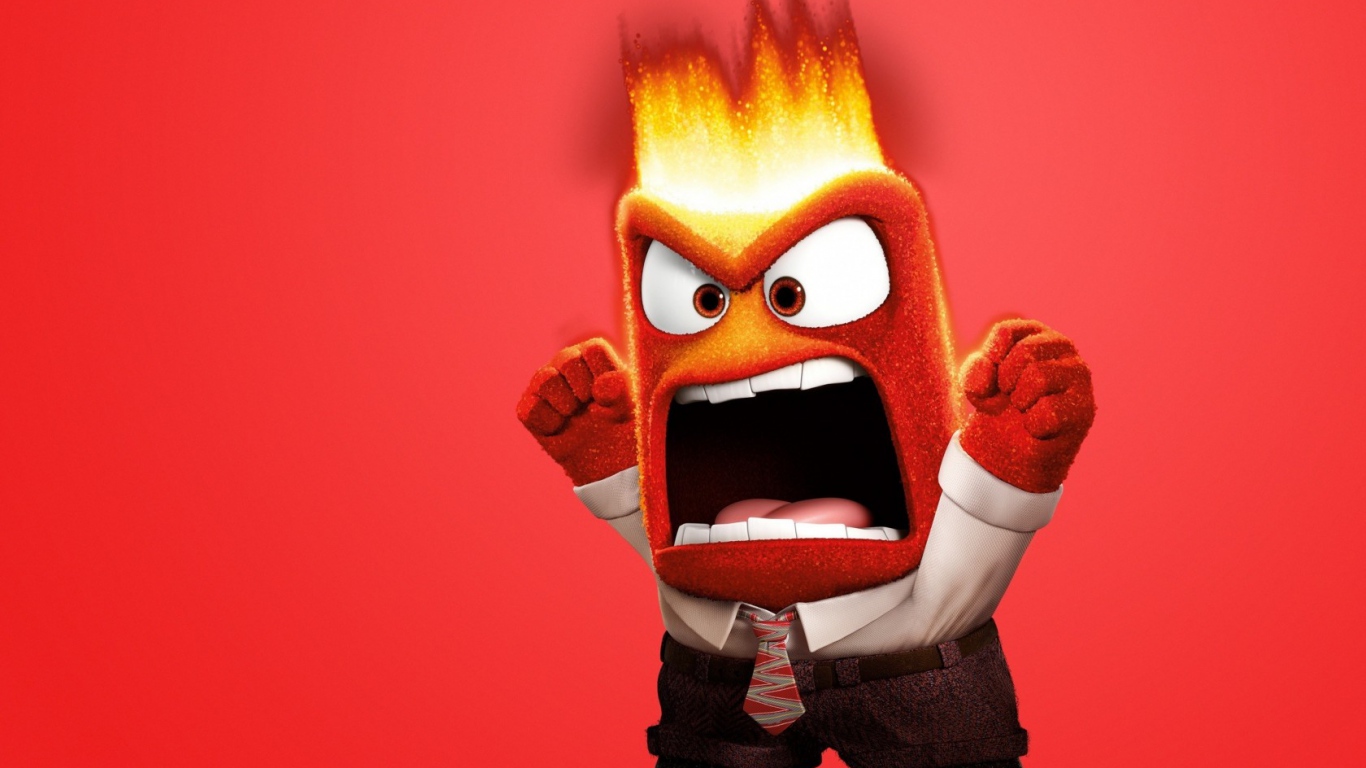 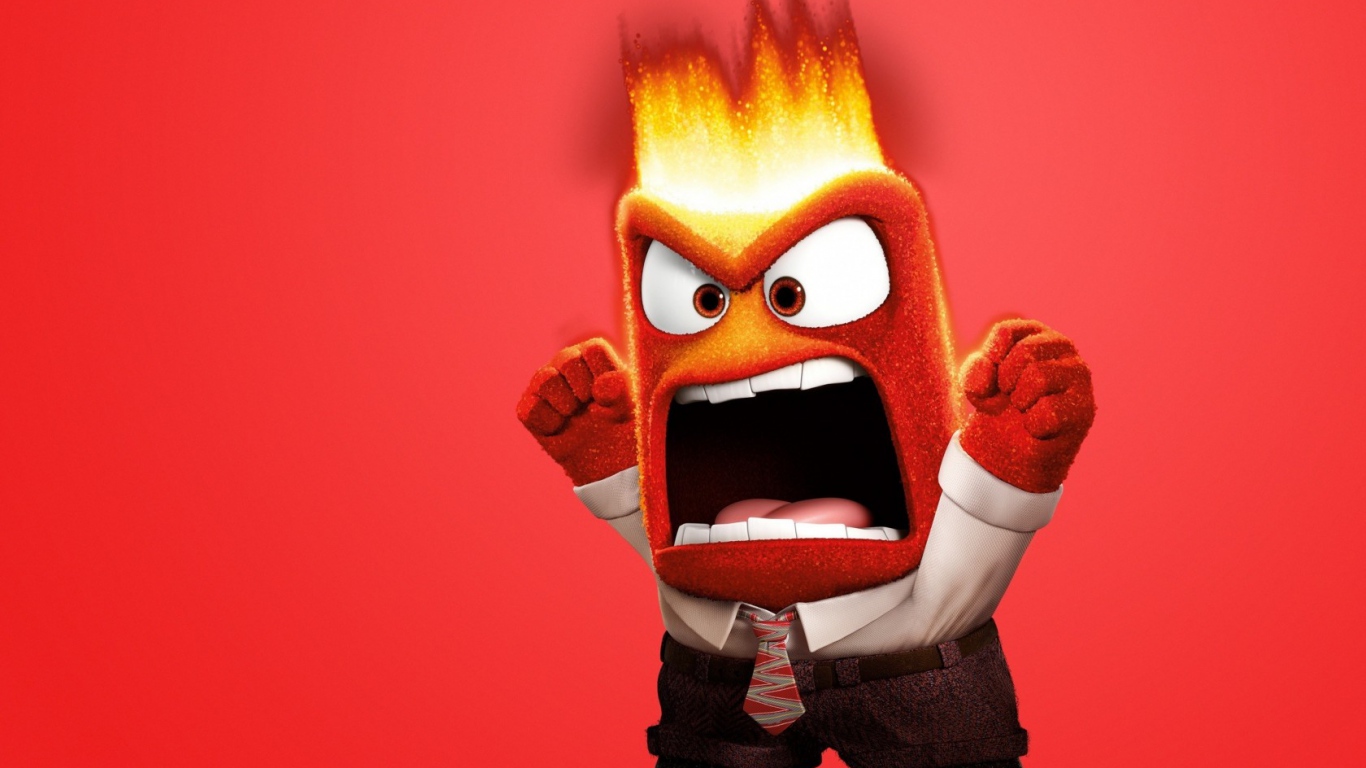 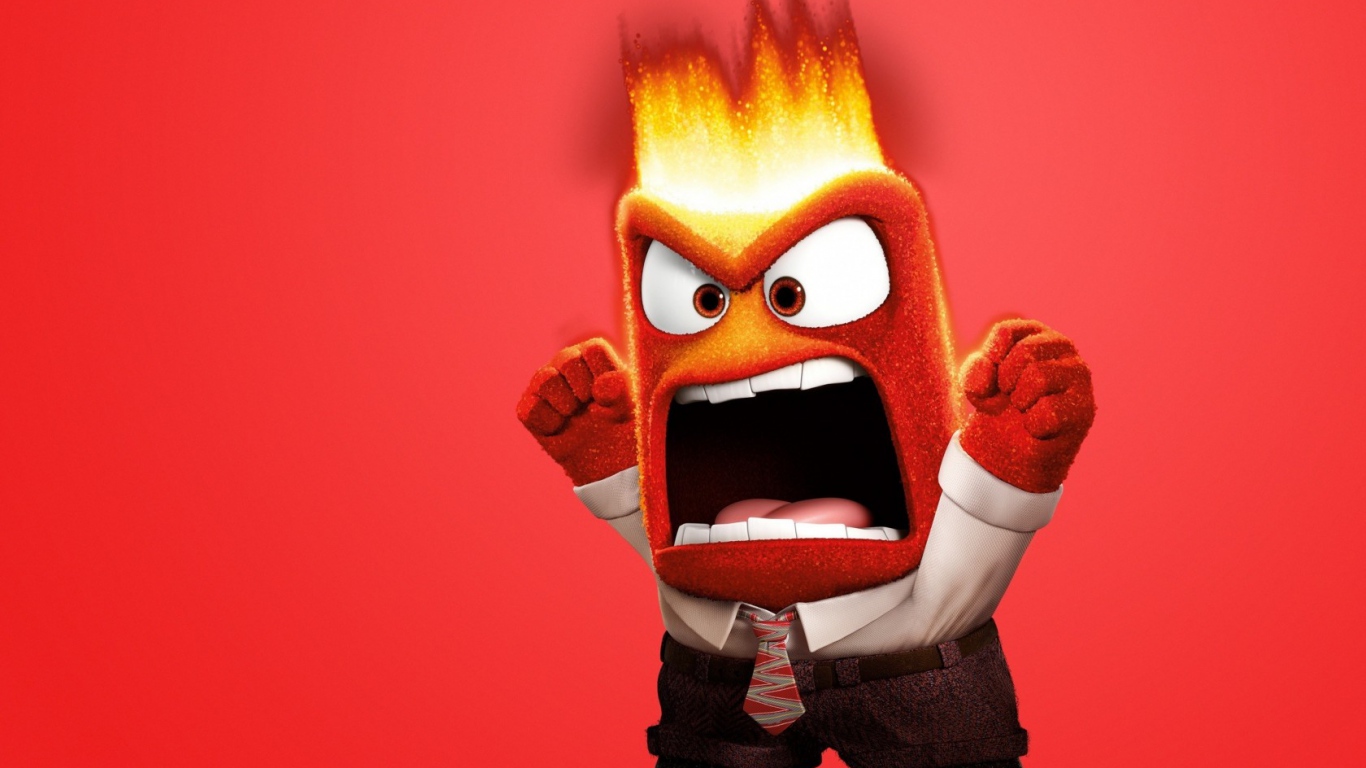 Whoever is slow to anger has great understanding, 
but he who has a hasty temper exalts folly.  
Proverbs 14:29
Whoever is slow to anger is better than the mighty, 
and he who rules his spirit than he who takes a city.  
Proverbs 16:32
Emotional Bank Account
Begins on neutral balance
We make emotional deposits and withdrawals.
Emotional units are trust.
Positive reserve builds tolerance & good will
Negative withdrawals deplete confidence
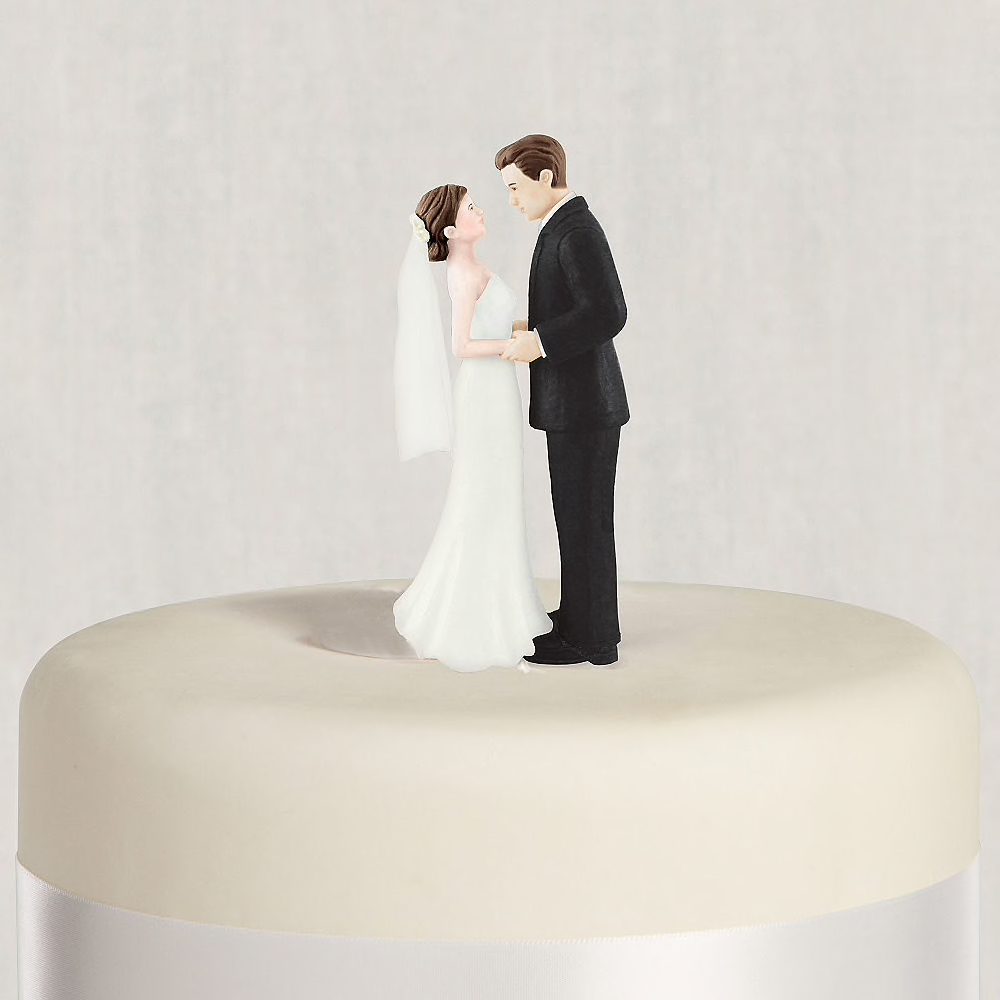 Come to terms quickly with your accuser while you are going with him to court, lest your accuser hand you over to the judge, and the judge to the guard, and you be put in prison. Truly, I say to you, you will never get out until you have paid the last penny.  
Matthew 5:25-26
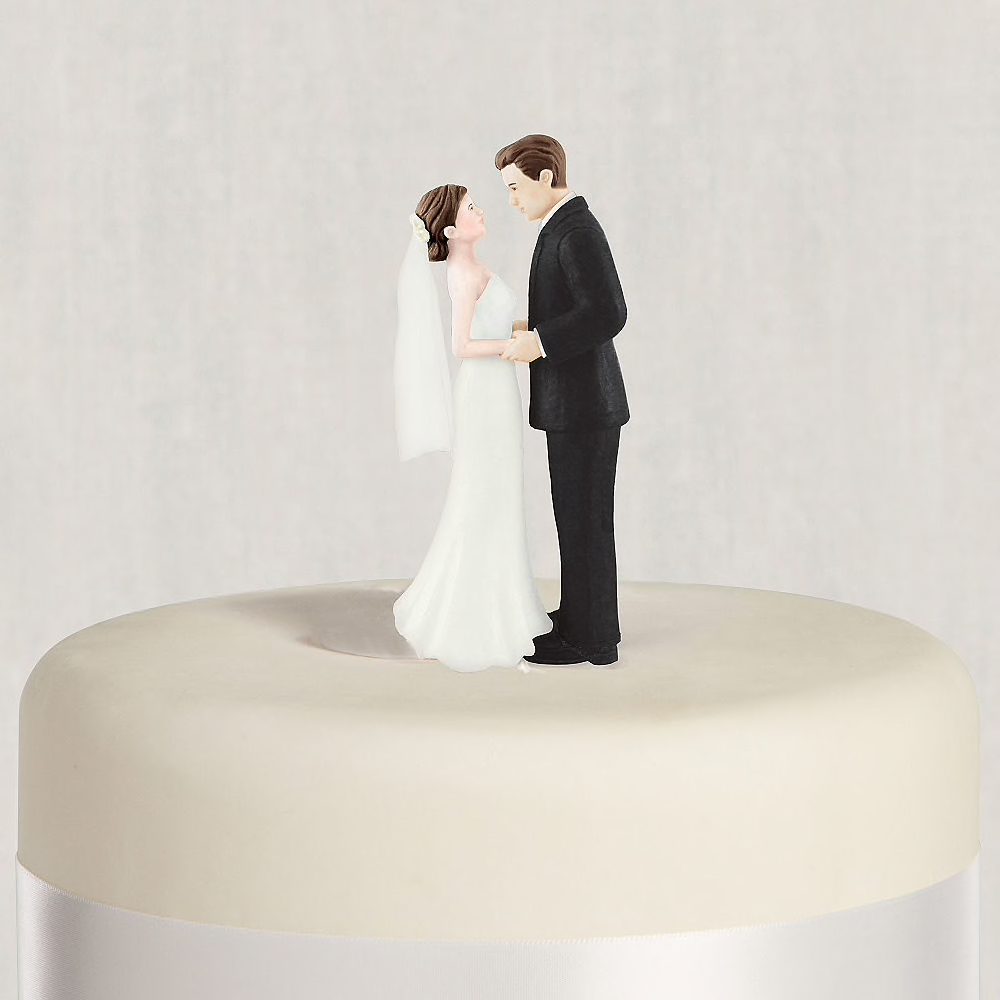 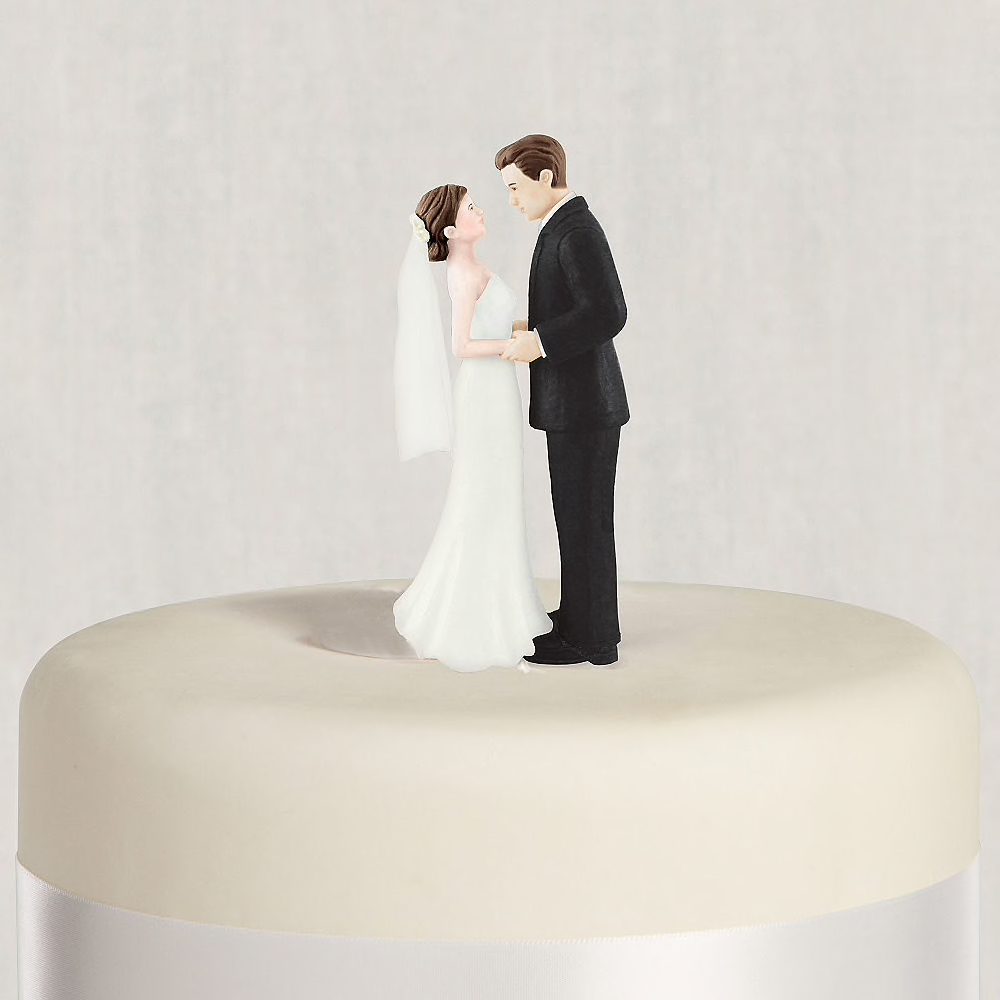 Be angry and do not sin; do not let the sun go down on your anger, and give no opportunity to the devil.  
Ephesians 4:26-27

Be angry and do not sin; 
ponder in your own hearts on your beds, and be silent. 
Offer right sacrifices, 
and put your trust in the LORD.  
Psalm 4:4
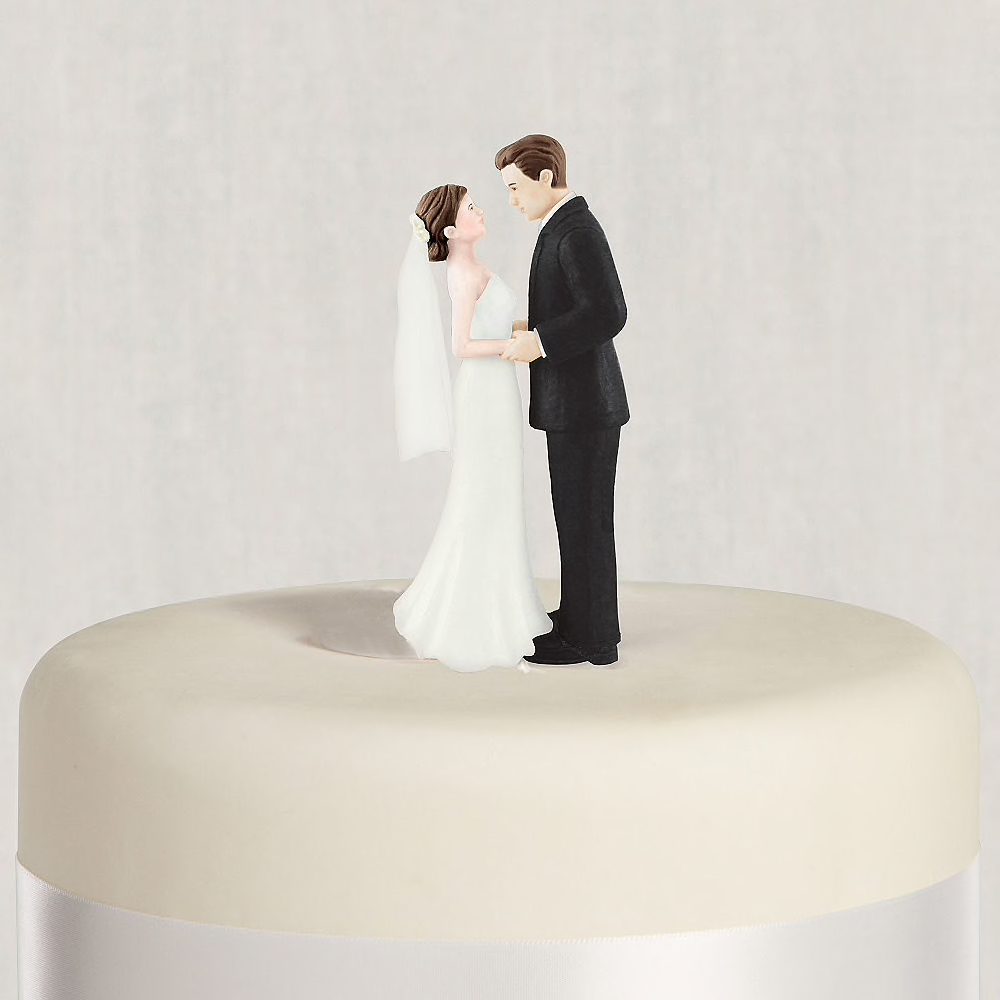 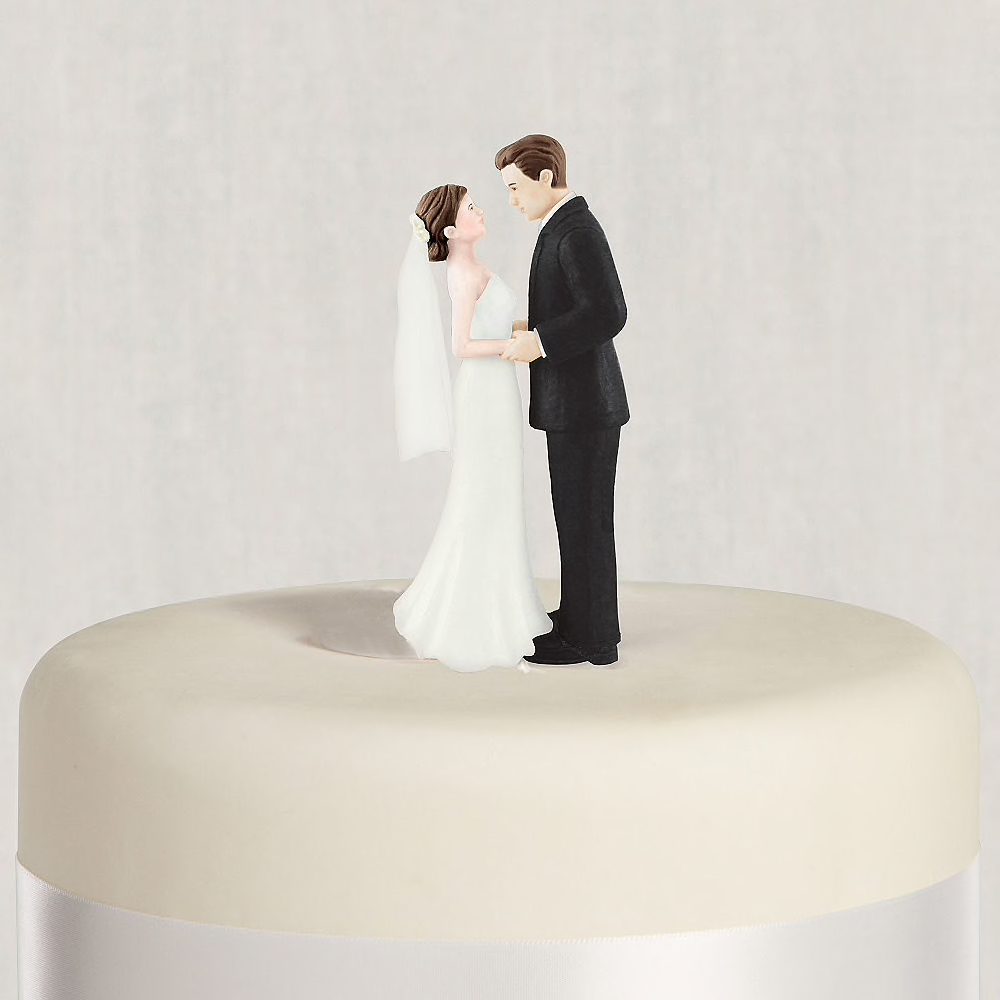 Don’t sweat the small stuff.


Starting a quarrel is like breaching a dam; 
so drop the matter before a dispute breaks out.  
Proverbs 17:14
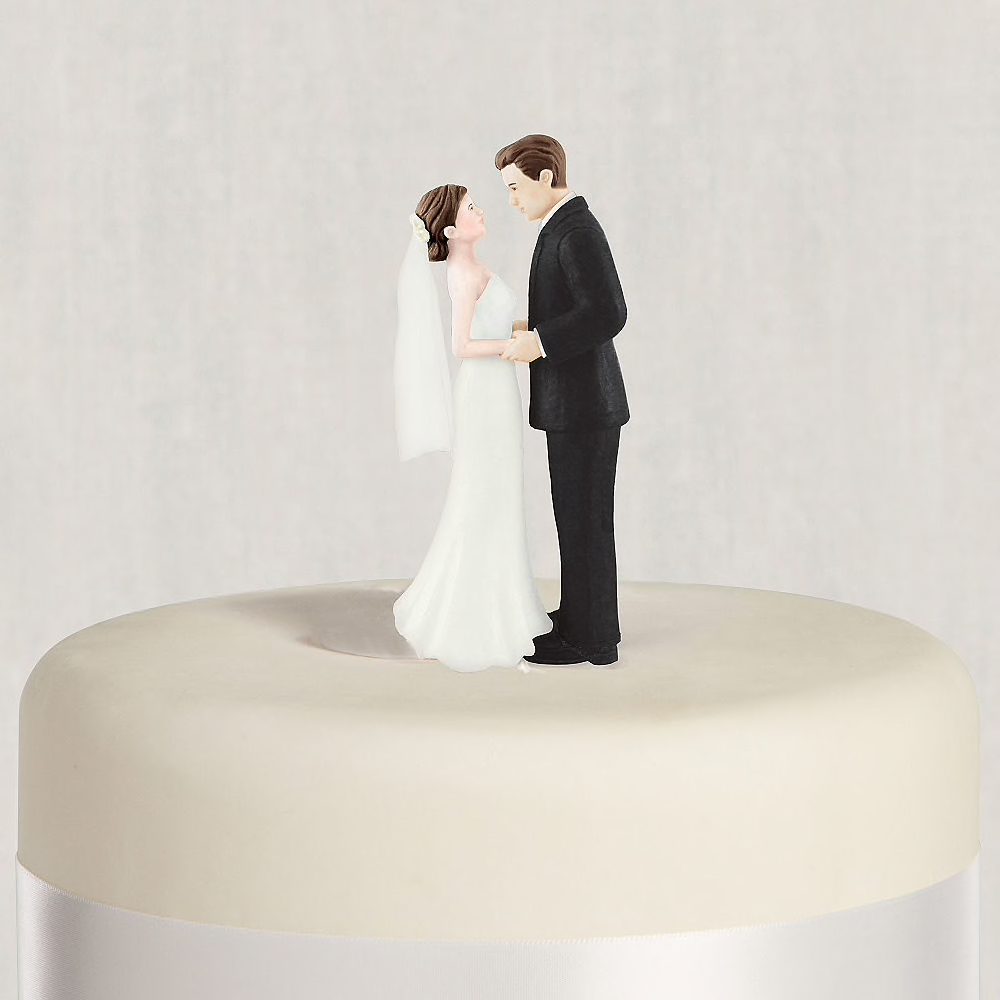 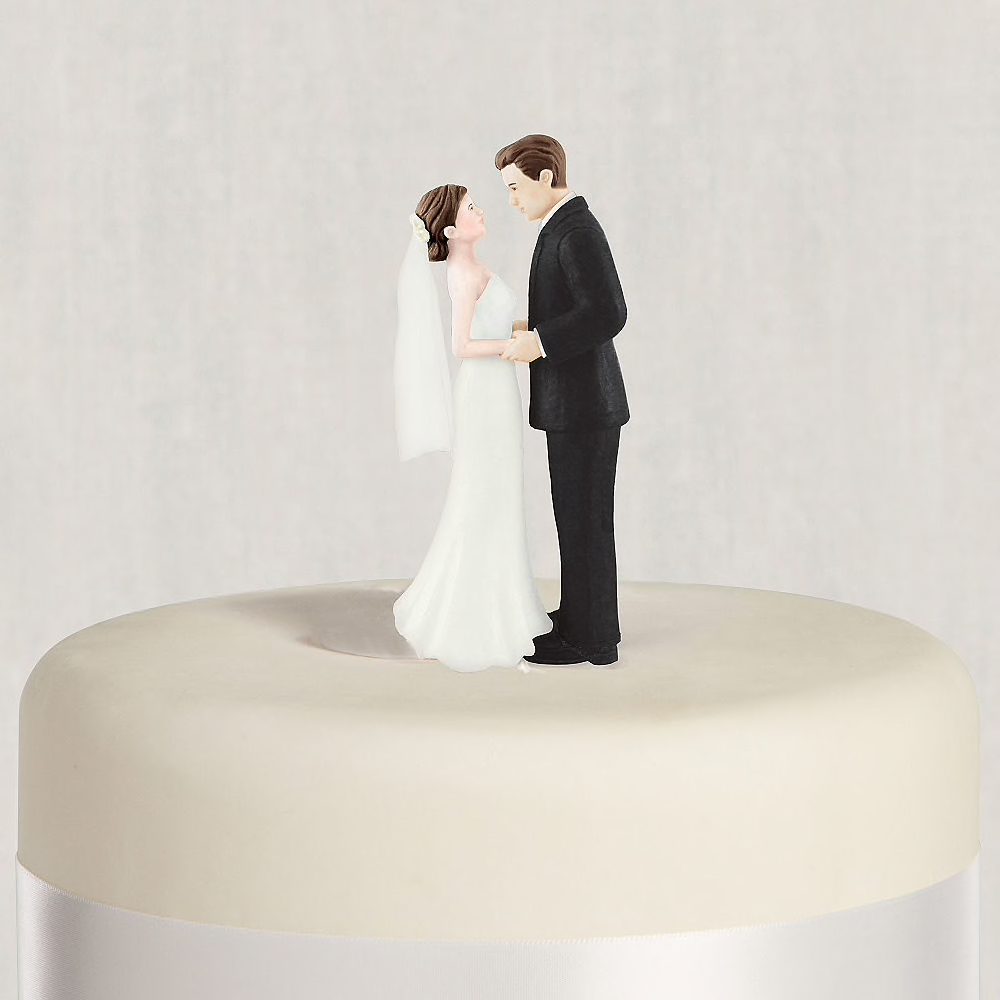 Listen, listen, listen!


He who answers before listening—
that is his folly and shame.  
Proverbs 18:13
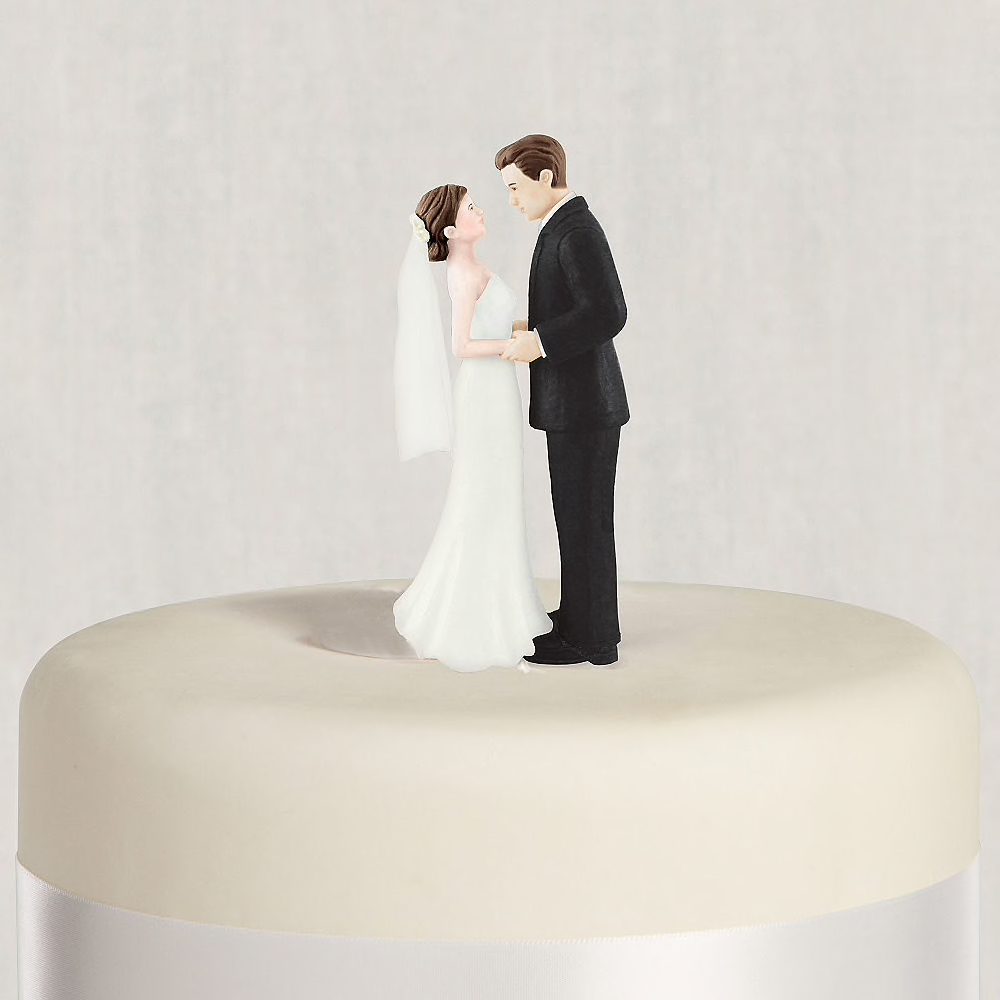 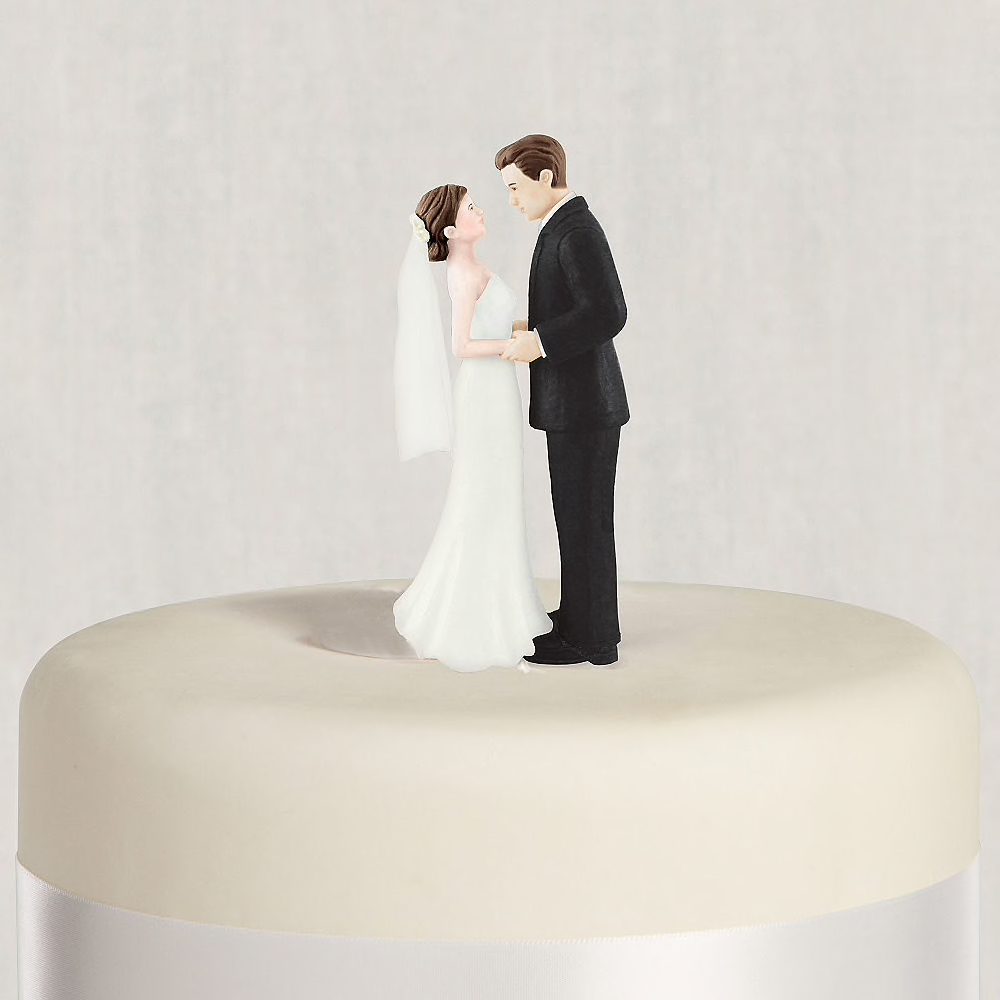 If you must speak, be careful what you say.


Reckless words pierce like a sword, 
but the tongue of the wise brings healing.  
Proverbs 29:22
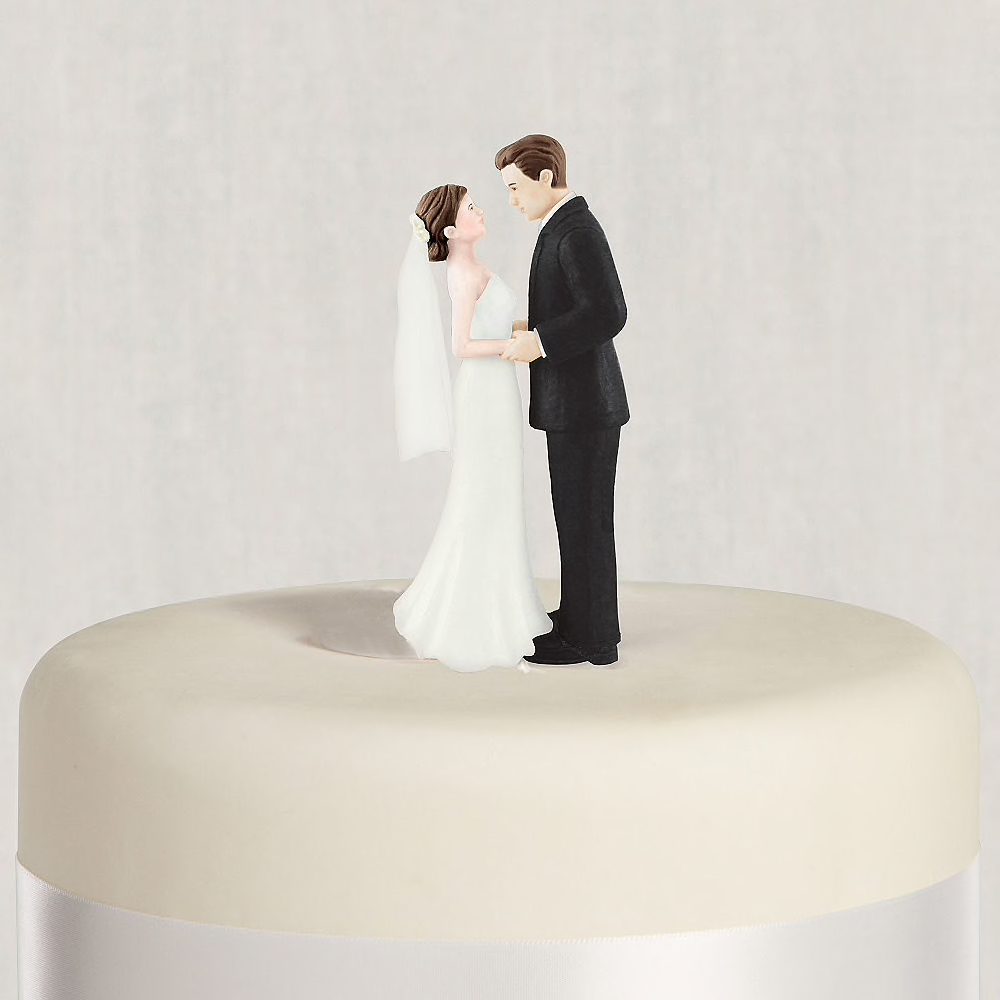 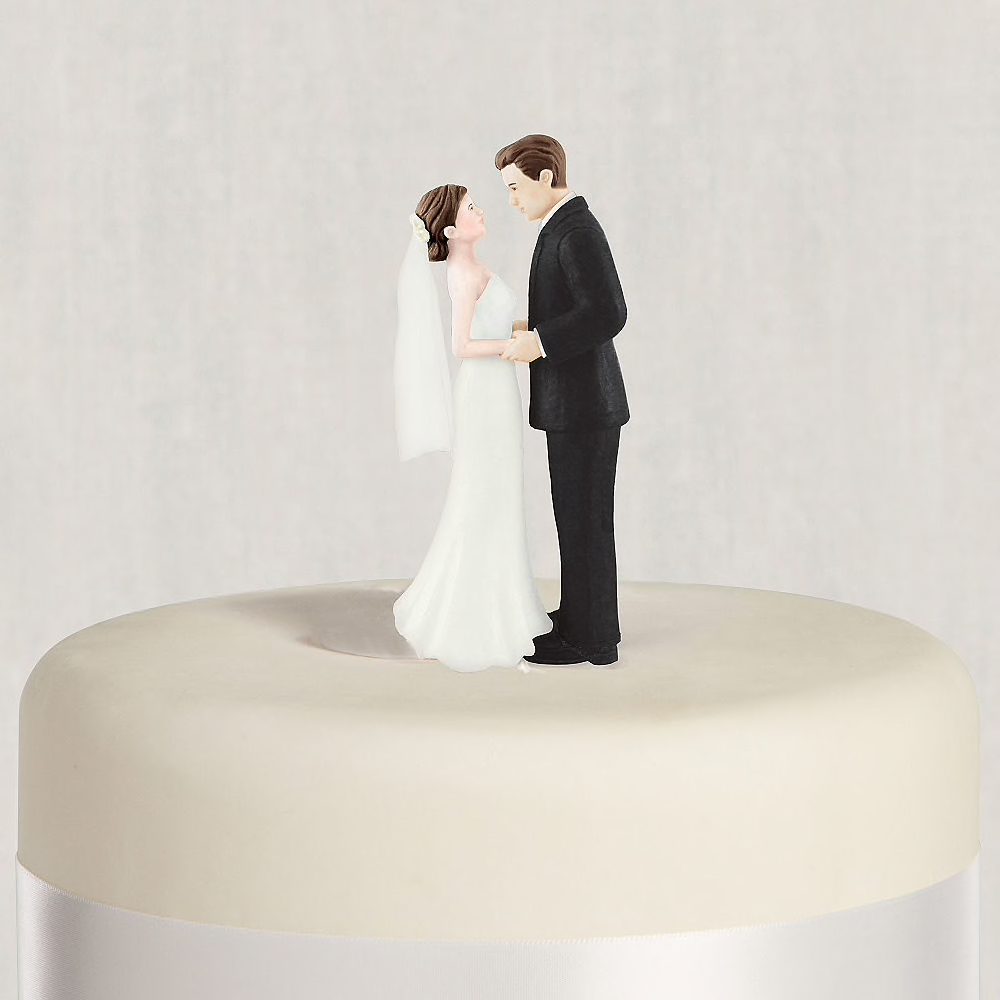 If you must speak, be careful how you say it.


A gentle answer turns away wrath, 
but a harsh word stirs up anger.  Proverbs 15:1
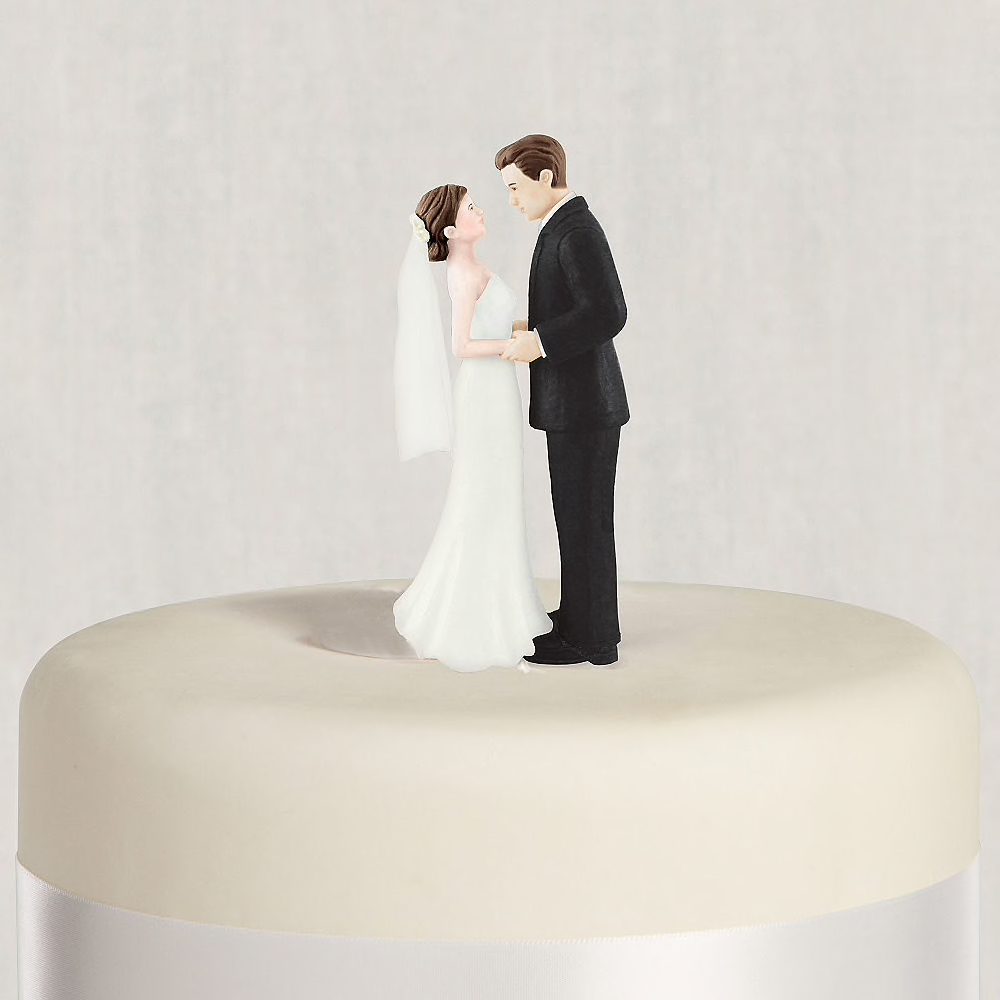 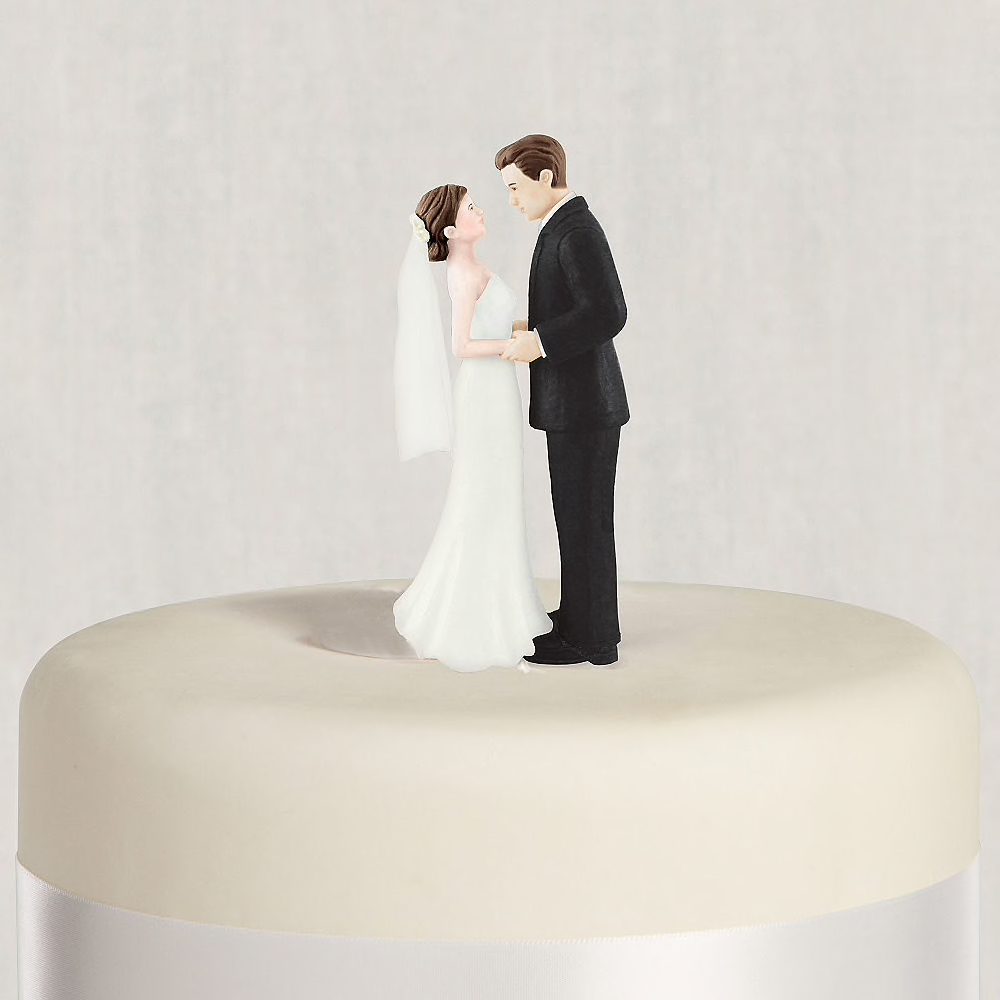 Watch your emotions.


A hot-tempered man stirs up dissension, 
but a patient man calms a quarrel.  Proverbs 15:18
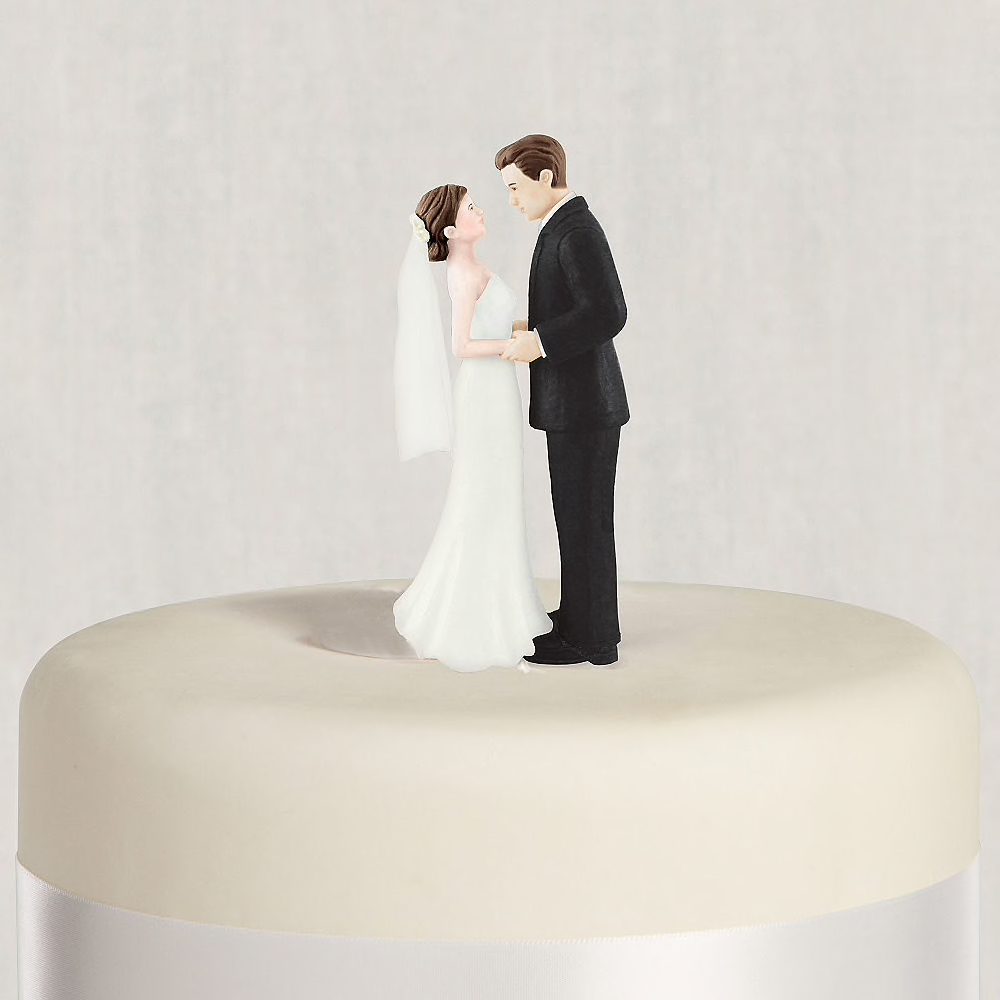 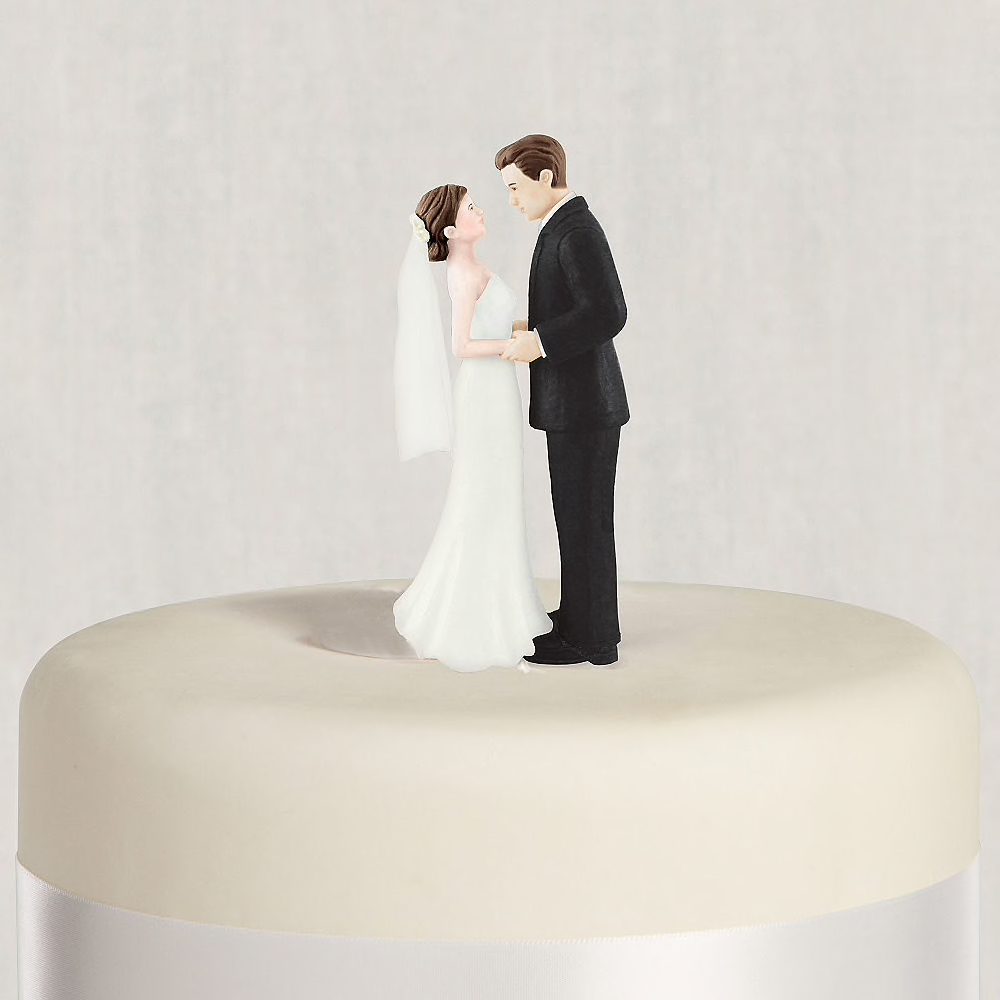 Wait on the Lord!


Do not say, “I will repay evil”; 
Wait for the Lord, and he will deliver you.  
Proverbs 20:22
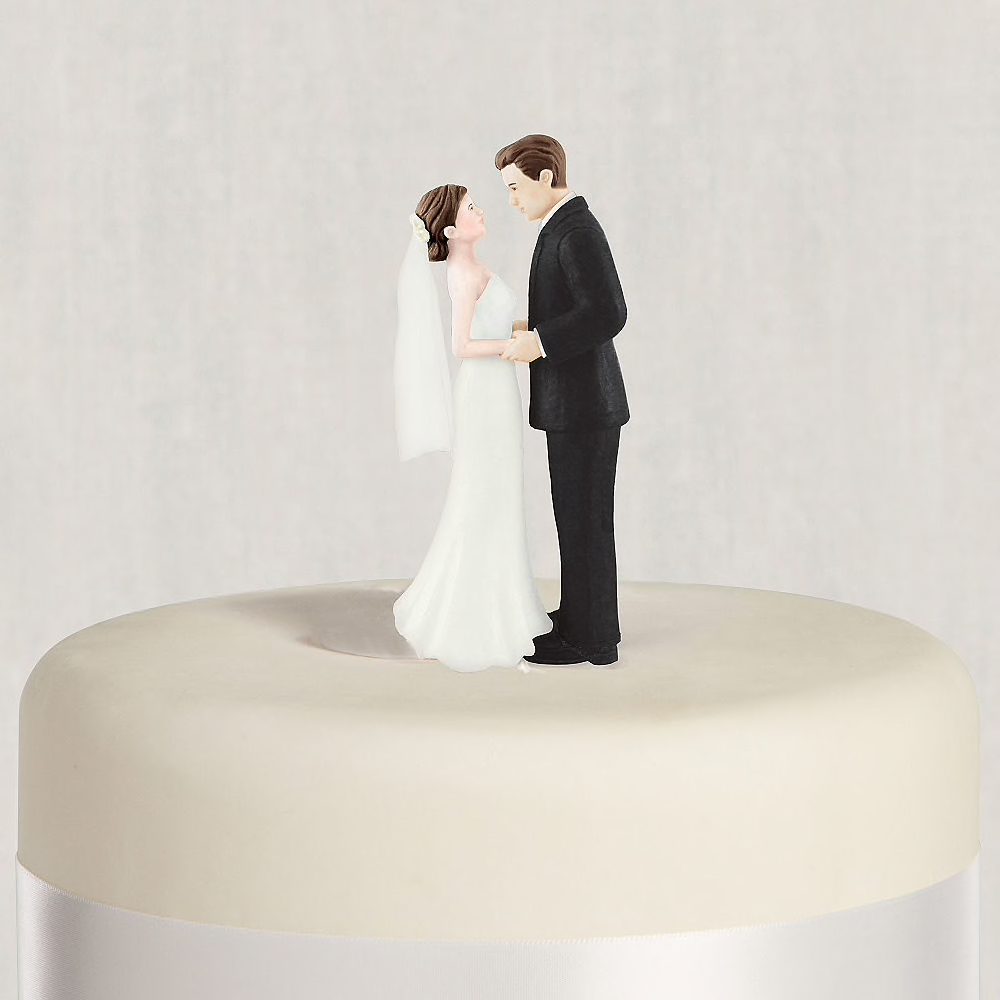